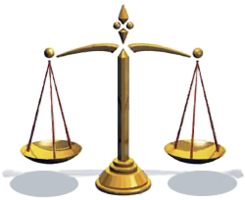 الحقوق والواجبات
أولا : حقوق المواطن الأردني
ثانيا : واجبات المواطن  
ثالثا : علاقة الحقوق و الواجبات
الوطن والمواطن
تعلمنا في الدرس السابق أن المواطنة تعني انتماء المواطن إلى وطنه 
وله حقوق وعليه واجباته .
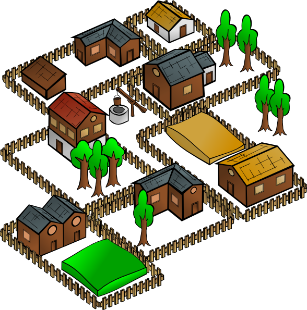 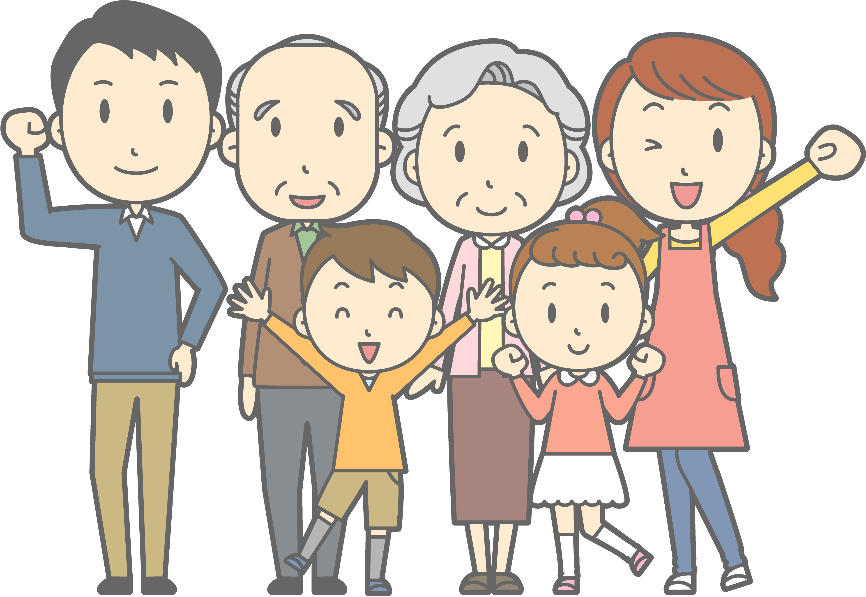 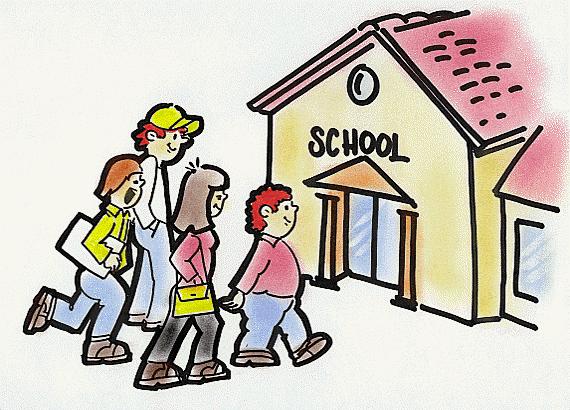 عــدد ؟
حقوق المواطن الأردنيتأمل الشكل الآتي ثم أجب عما يليه من أسئلة :
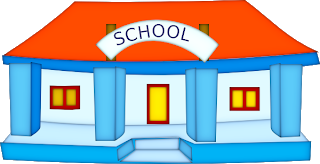 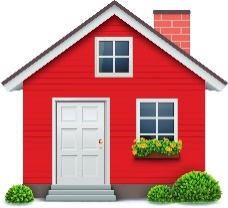 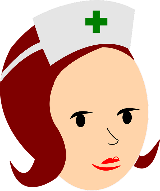 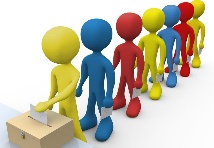 أسئلة تقويمية
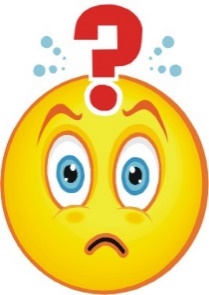 أسئلة تقويمية
ما الحق الذي تمارسه في المدرسة ؟
التعليم
هل توجد حقوق أخرى تتمتع بها في وطنك ؟
نعم، مثل حق الحياة والأمن وحق العمل وحرية التنقل وغيرها

ما العلاقة بين الحقوق والواجبات ؟
هي علاقة تبادلية بين حقوق المواطن وواجباته تجاه دولته،
 فكل طرف يقوم بواجباته ليحصل على حقوقه، أي أن المواطن يقوم بواجباته والدولة تقوم بواجباتها.
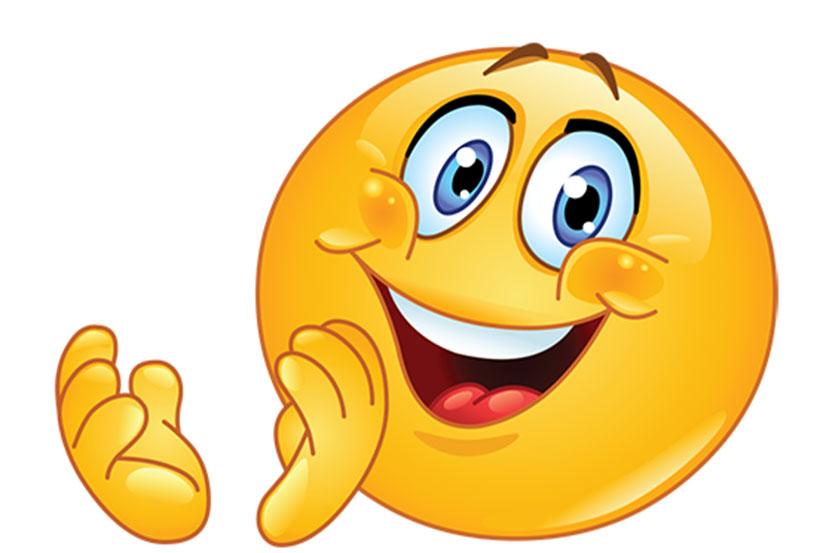 العلاقة بين حقوق المواطن وواجباته
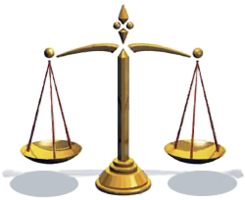 تعتبر حقوق المواطن واجبات على الدولة ، وأما واجبات المواطن
 تجاه وطنه فهي حق للدولة على المواطن . 
مثال :                                                                 الحقوق          الواجبات   
تحرص الدولة على تقديم حــــق التعليم           للجميع فتقوم الدولة بـ :
1- توفير المدارس        2- وتوفير المناهج الدراسية للطلبة        3- واعداد المعلمين ، 
ولكن يجــب على جميع الطلبة 
1-المحافظة على نظافة المدرسة وممتلكاتها  2- المحافظة على الكتب    3- الاجتهاد في الدروس .
         فكر: 
تحرص الدولة على توفير حق الصحة       للجميع ، ولكن كيف يكون ذلك ؟
من خلال بناء المستشفيات والمراكز الصحية.
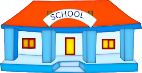 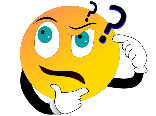 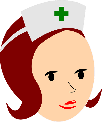 واجبات المواطن
عـــدد ؟
بعد أن تعرفنا على حقوق المواطن سنتعرف على واجباته .
فكر
لماذا يجب على المواطن دفع الضرائب ؟؟؟
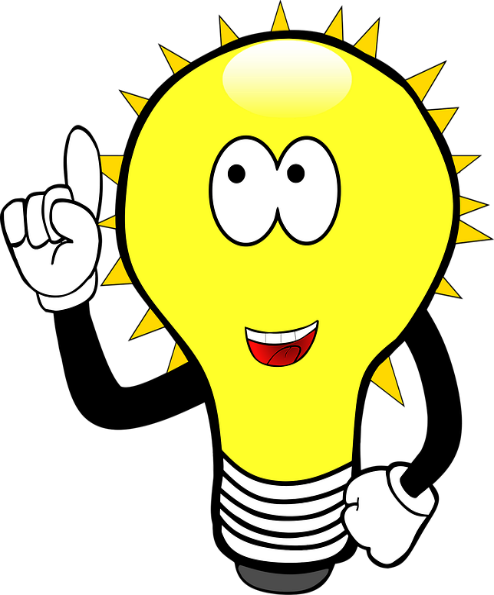 7
إجابة فكر
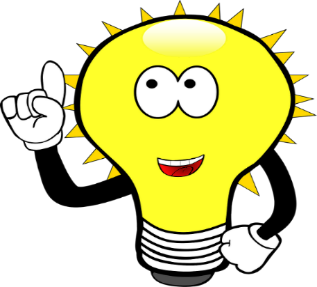 تأخذ الدولة الضرائب مقابل تقديم الخدمات للمواطنين
 كبناء المدارس والمستشفيات وفتح الطرق وغيرها ،
 ولكي توفر رواتب للموظفين الذين يقومون بهذه الأعمال 
من أجل خدمتنا .
7
نشاط أكمل الفراغ في الجدول الـآتي بما هو مناسب :
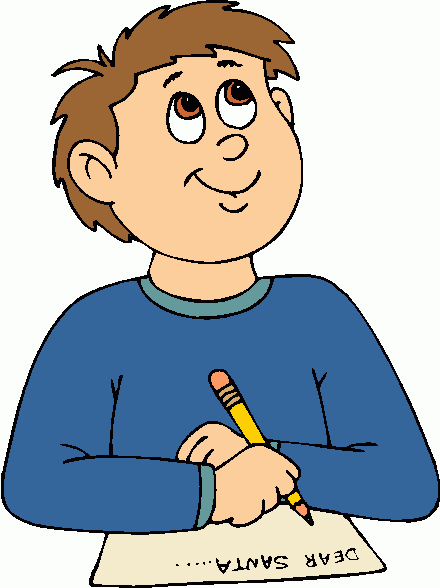 بطاقة حب
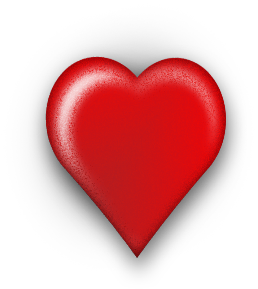 هذا وطني 
     منحني حقوقا وحريات ، 
لذا أنا أحبه و أعرف واجباتي تجاهه ، و ألتزم بها .
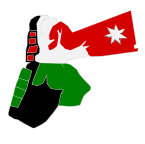